FUSÉES ET SATELLITES
Conquête spatiale
Structure d’une fusée
Lancement d’un satellite
Satellite TV
Les principaux satellites météorologiques géostationnaires
Satellite Géostationnaire
Satellite Défilants
Solution pour le futur
Nom de l’auteur
JOCELYN
CONQUÊTE SPATIALE
STRUCTURE D’UNE FUSÉE
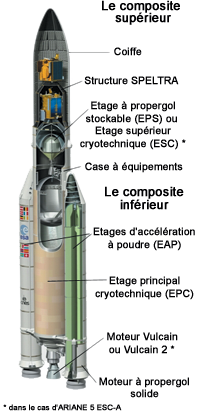 FUSEE
LANCEMENT D’UN SATELLITE
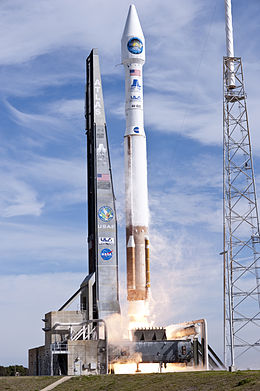 LANCEMENT
DU
SATELITE
SATELLITE TV
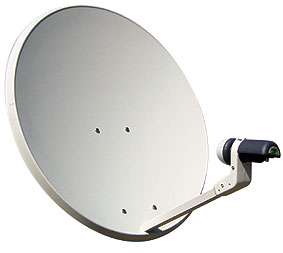 Photo
Nom : SATELLITE TV
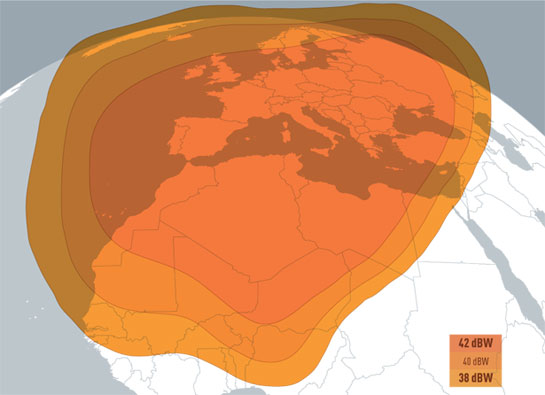 Couverture
Un satelite TV
Sert
A
Resevoir les image de la tv
Descriptif
LES PRINCIPAUX SATELLITES MÉTÉOROLOGIQUES GÉOSTATIONNAIRES
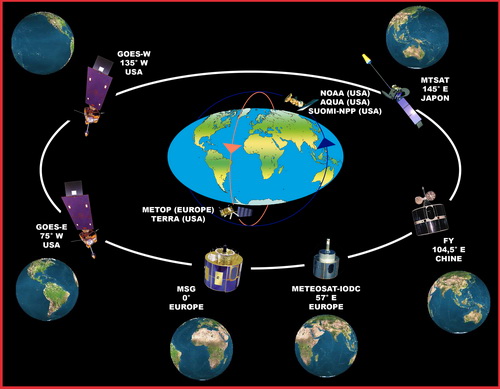 SATELLITES GÉOSTATIONNAIRES
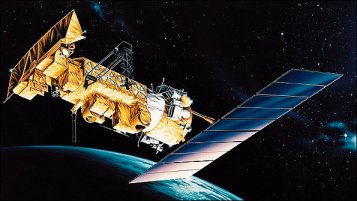 Descriptif
Exemple
Les satellites géostationnaires tournent autour de la Terre sur une orbite située dans le plan de l'équateur à près de 36 000 km d'altitude.
SATELLITES DEFILANTS
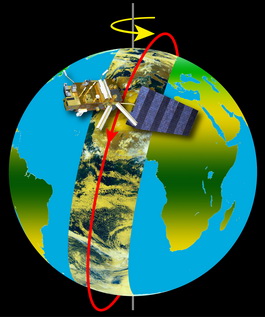 Descriptif
Exemple
Les satellites défilants utilisés en météorologie tournent autour de la Terre sur une orbite quasi circulaire passant près des pôles, à une altitude un peu inférieure à 1 000 km. Ils font le tour de la Terre en près de deux heures. heure solaire.
SOLUTION POUR LE FUTUR
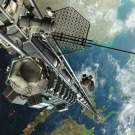 Un ascenseur spaciale
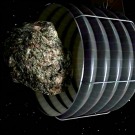 Capture d une meteorite
MERCI D’AVOIR REGARDE